GERMANY INVESTMENT PACKAGE
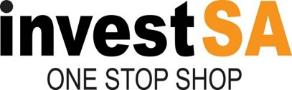 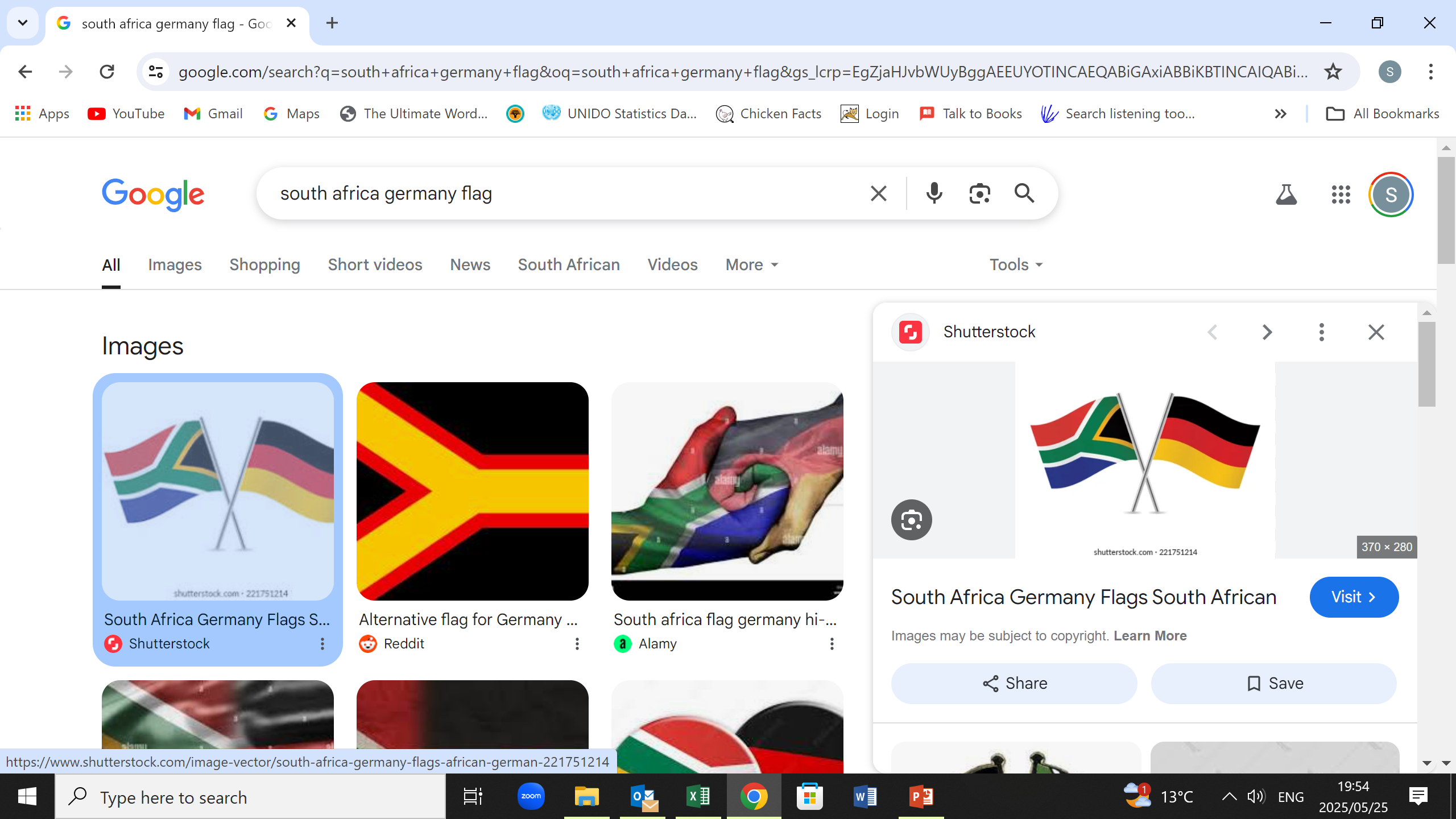 Invest in South Africa: High-Impact Projects for Germany -    a Strategic PartnershipForging Stronger Economic Ties Through High-Value Investment Opportunities
26 MAY 2025
1
“Kühnheit hat Genie, Macht und Magie. Beginne jetzt.”
Johann Wolfgang von Goethe
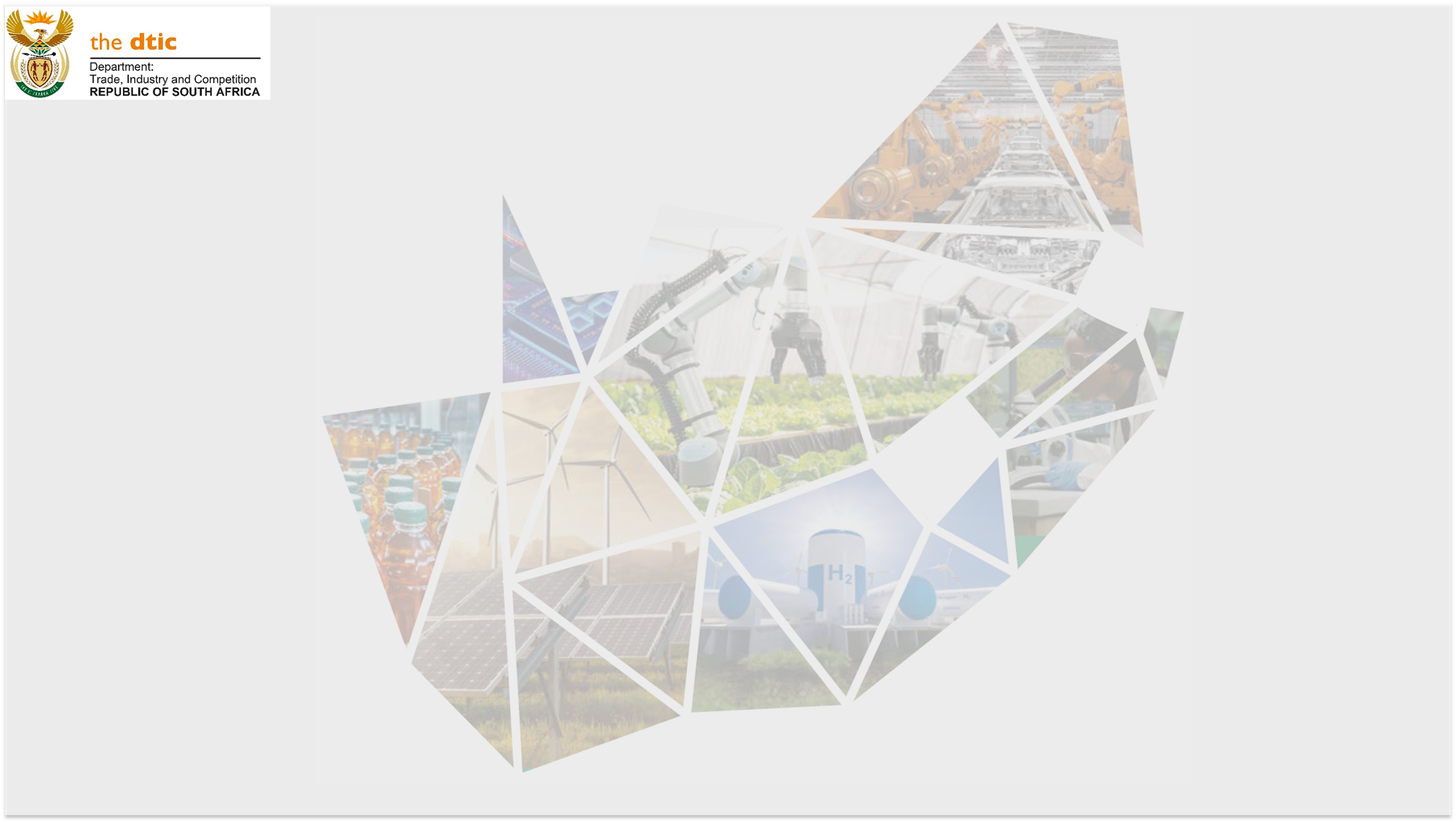 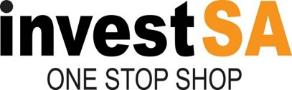 South African projects that best match Germany’s investment appetite, with aligned German industrial strengths and leading companies that could feasibly invest, co-develop, or provide technology and equity.
3
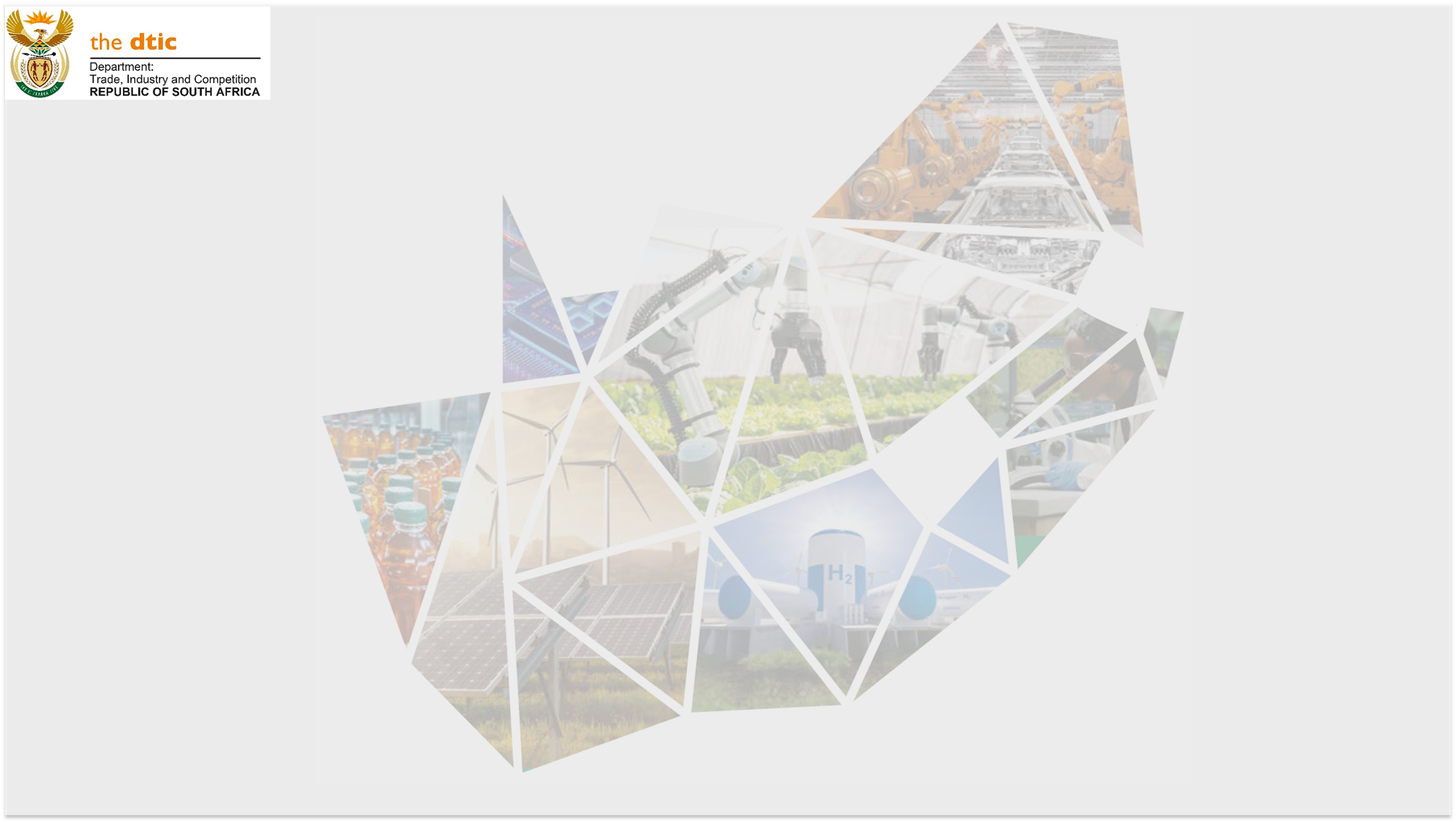 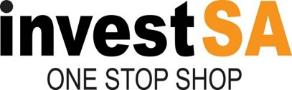 1. National Hydrogen Strategy (NHS)€9bn plan with €2bn for international hydrogen hubs. 
2. Just Energy Transition Partnership (JETP)€1.1bn German contribution to SA energy transition. Supports renewables, grid upgrades, and green skills.3. €4 Billion Green Energy Pledge€4bn pledged by Germany to Africa by 2030. Aims to co-invest in renewable and hydrogen projects.4. SEFA (Sustainable Energy Fund for Africa)€100m German funding to de-risk private energy investments in Africa. Blended finance for SA projects.5. Minerals Security Partnership (MSP)G7 initiative securing ethical mineral supply chains. Encourages investment in SA’s rare earths, PGMs.
4
5
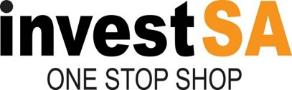 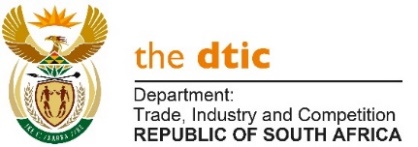 Total number of Projects 195 (Private & Public Sector, DFI and SOEs)
195 Projects into 4 categories :
1 USD = 18.30 ZAR as at 06 March 2024
Category A- 79 Projects- USD 39.74 billion 
Each project has a value exceeding USD 5.46 million (R100 million), comprising initiatives that are bankable and feasible, or already in operation or execution. These projects require funding or equity investment and are classified as such based on the details provided in the project documentation. 
(A total of 79 projects were listed under Category A, and verification calls were conducted with all relevant stakeholders. of these, 65 projects were successfully verified and are classified as High impact. The remaining  12 projects were verified but not ready for the High Impact list. 

Category B - 77 Projects -USD 48,7 billion 
Each project has a value exceeding USD 5.46 million (R100 million), which is in the Pre-Feasibility, Concept and Design Stage  and the process of meeting regulations 

Category C – 38 Projects (1 Project duplicate) USD 2 Billion
Each project has a value below USD 5.46 million (R100 million), inadequate information or unclear and needs further information or validation, including investment values 

Category D-  2 Defence projects USD 87,3 million (that also belong as part of the category A list, but ring fenced for those 2 specific countries, UAE and Saudi Arabia)
6
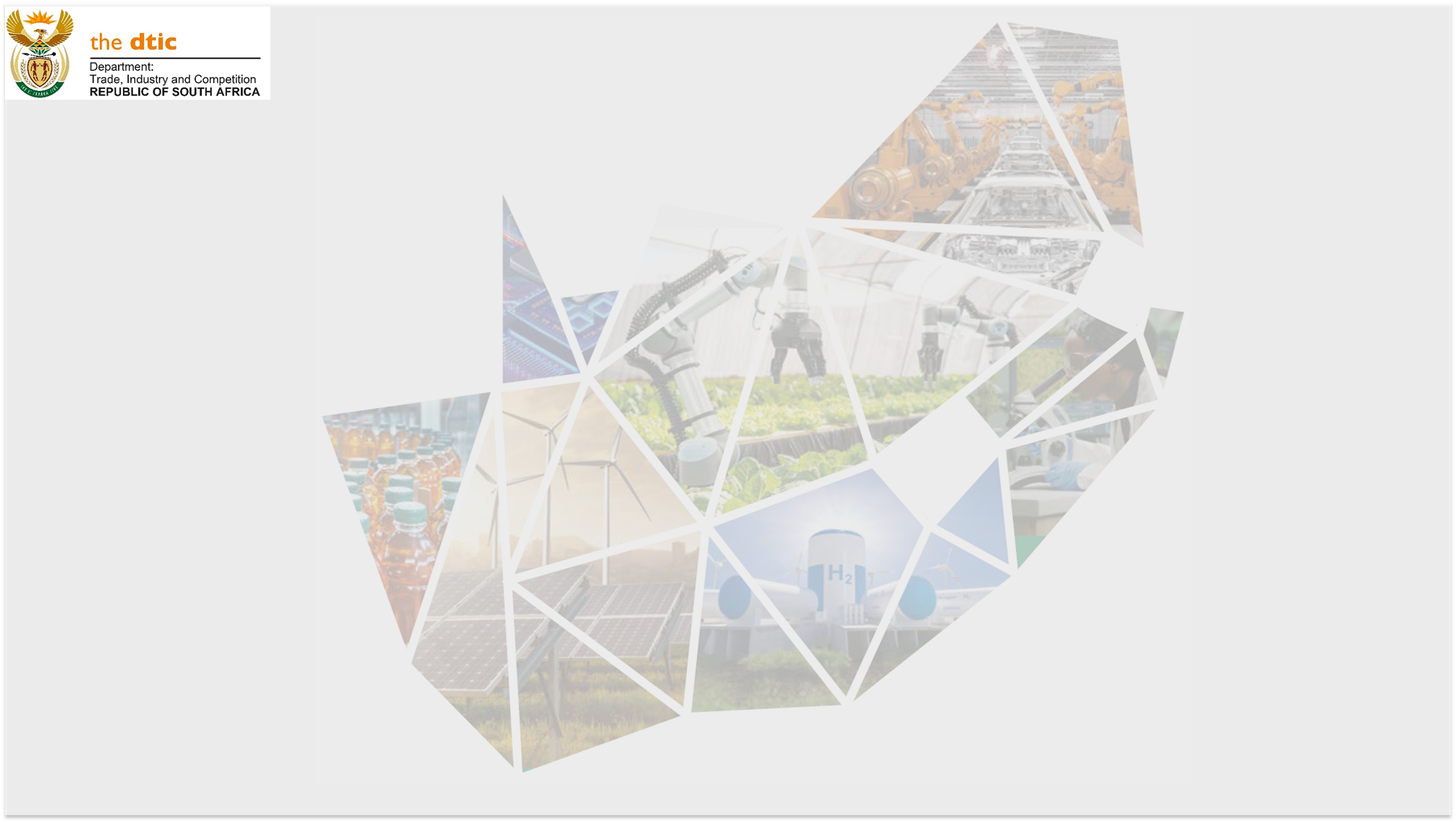 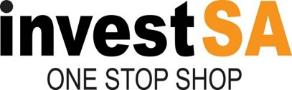 Germany is a prime partner for South Africa’s green industrialisation. 
Key projects with high German appetite:
Green Hydrogen (Coega)
Batteries (Afrivolt, Vanadium)
Rare Earths (ARMet)
Chemicals (Fluorochemicals)
Waste-to-Energy (Atlantis)
Pharmaceuticals (Biovac)

Opportunities exist for co-investment, technology transfer, and blended finance
7
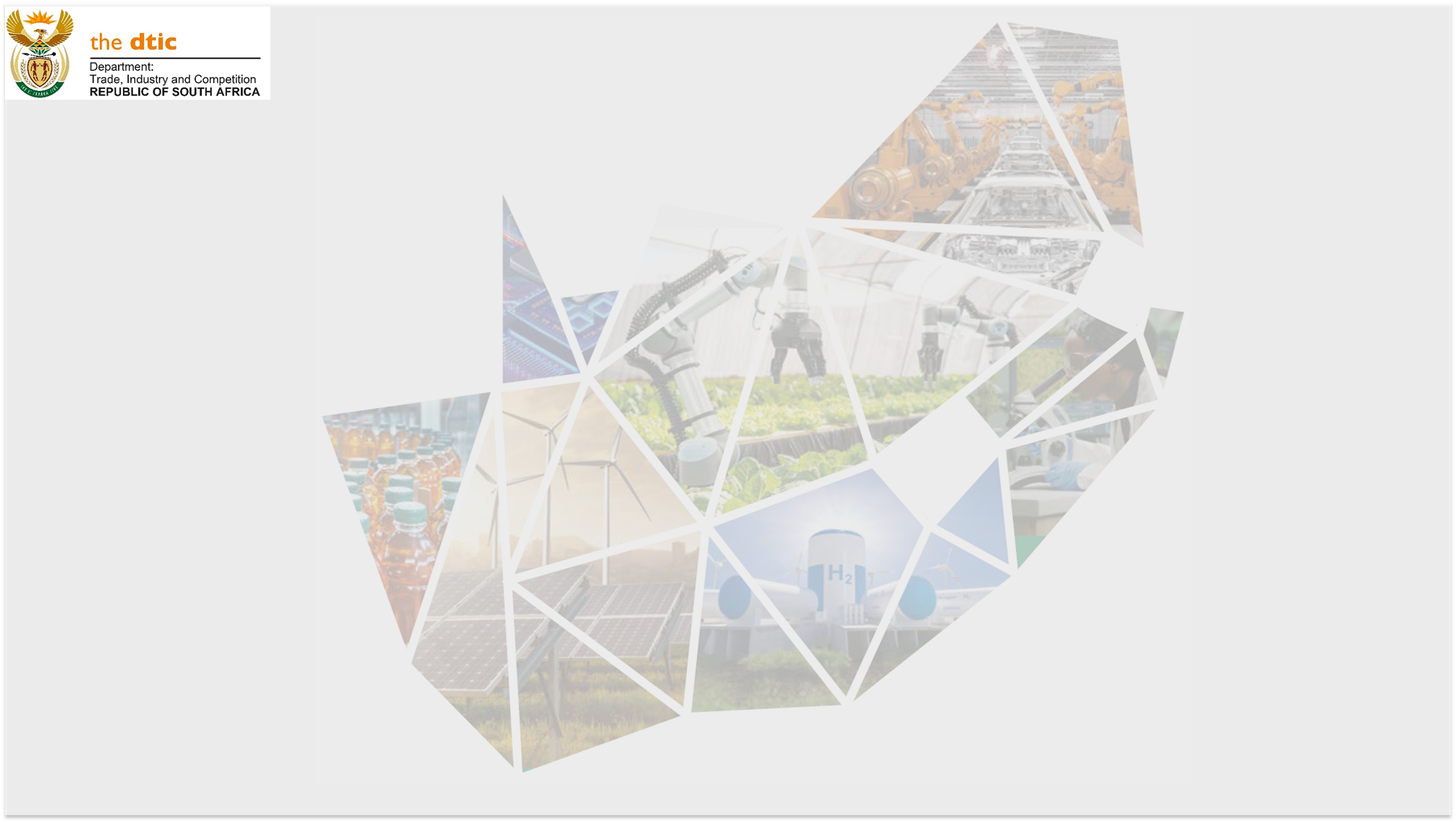 8
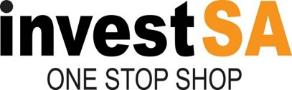 GERMAN PACKAGE (Private & Public Sector, DFI and SOEs)
As part of our national investment mobilisation drive, we’ve finalised a detailed Investment Project Book, comprising 195 strategic projects from across sectors, geographies, and institutions. At the core of this effort is a group of 65 highly curated, investor-ready projects, 
What does highly curated mean? These 65 projects have been rigorously validated through stakeholder verification, regulatory screening, and funding readiness assessments. They are:
•           Bankable, Feasible 
•           Well-defined in terms of investment value and structure,
•           Ready for promotion
GERMAN PACKAGE: We have undertaken a comprehensive assessment of Germany’s investment capabilities and interests, informed by a review of key strategic documents. This process was aimed at ensuring alignment between our priority investment projects and Germany’s investment direction. From an initial list of 65 projects, we have prioritised 58 high-impact projects, representing a total investment value of USD 37,87 billion. These projects span critical economic growth areas, including Energy, infrastructure, Critical Minerals and Logistics
We developed a FULL GERMAN PACKAGE FOR INVESTMENT MOBILISATION:
A summary overview of the 58 projects in the Germany Package
The full document containing detailed summaries of all 58 projects in the Germany Package
1 USD = 18.30 ZAR as at 06 March 2024
58 PROJECTS –USD 37,87 BILLION
Germany
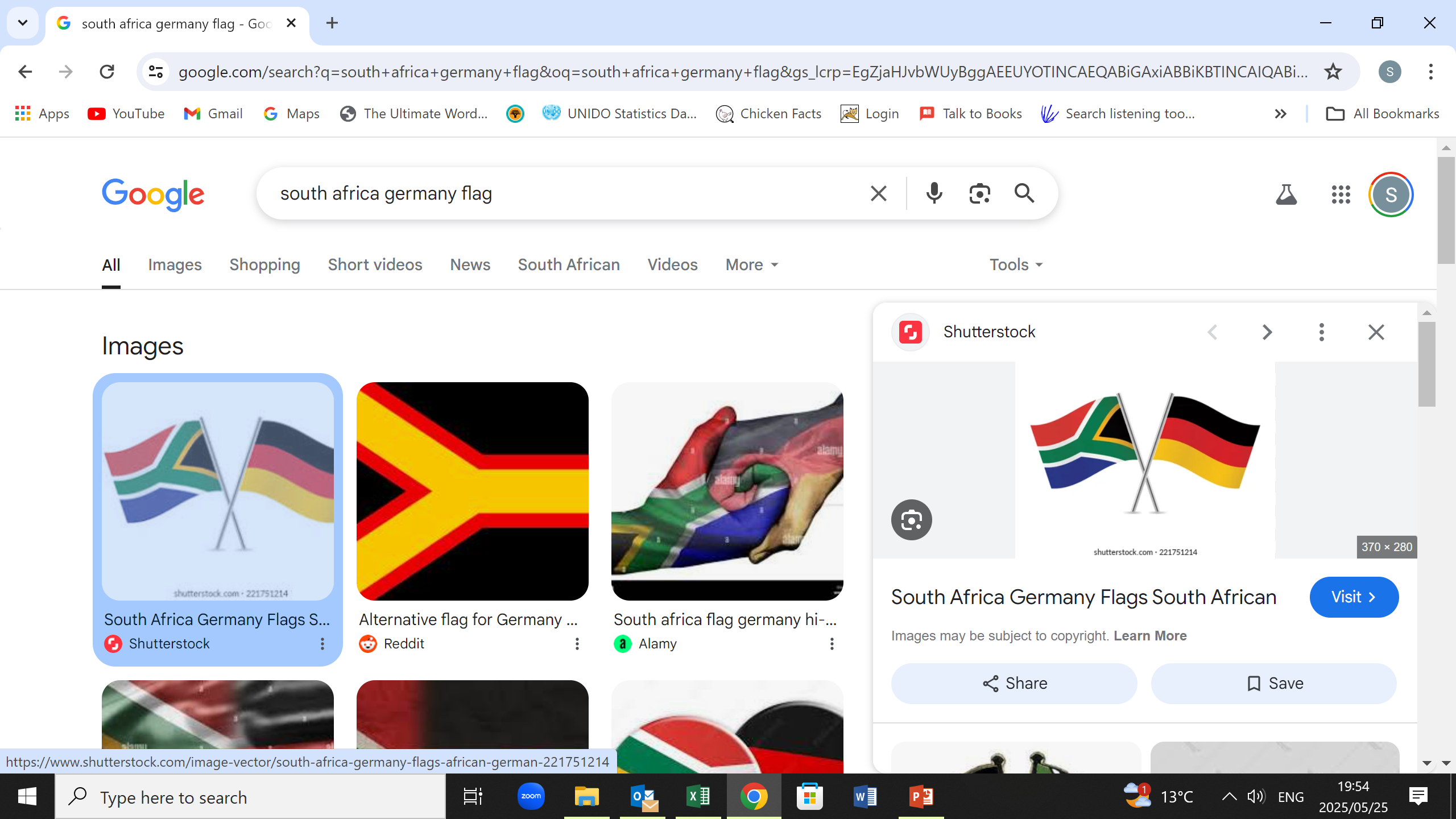 AUTOMOTIVES
9
BATTERY AND BATTERY CHEMICALS
10
CHEMICALS
11
ENERGY
12
ENERGY
13
ENERGY
14
ENERGY
15
ELECTRO-TECHNICAL
16
INFRASTRUCTURE AND LOGISTICS
17
MINING
18
PHARMACEUTICALS
19
PLASTICS
20
WASTE
21
WATER
22
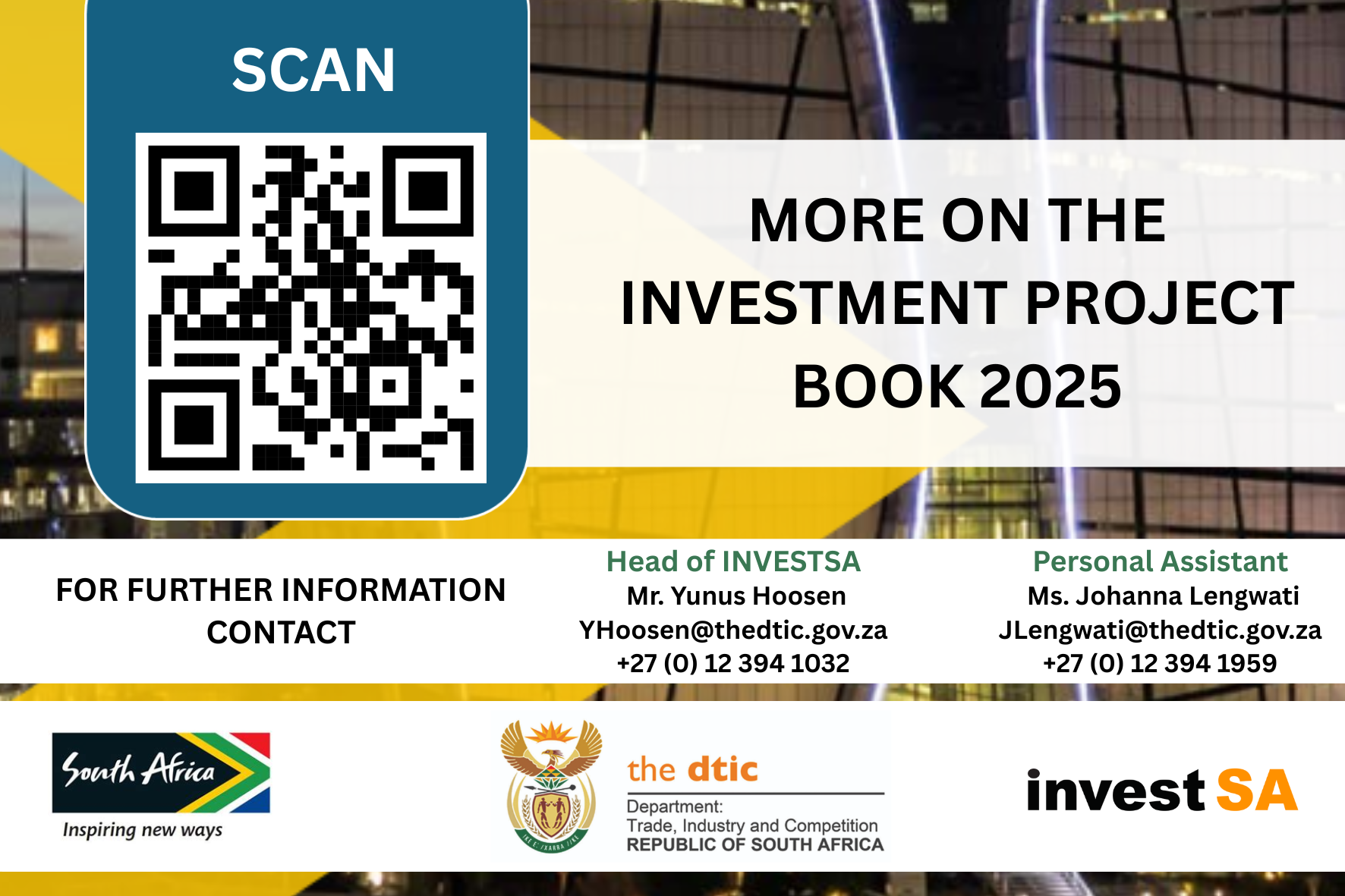 23
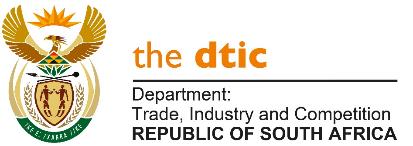 Thank you
Danke
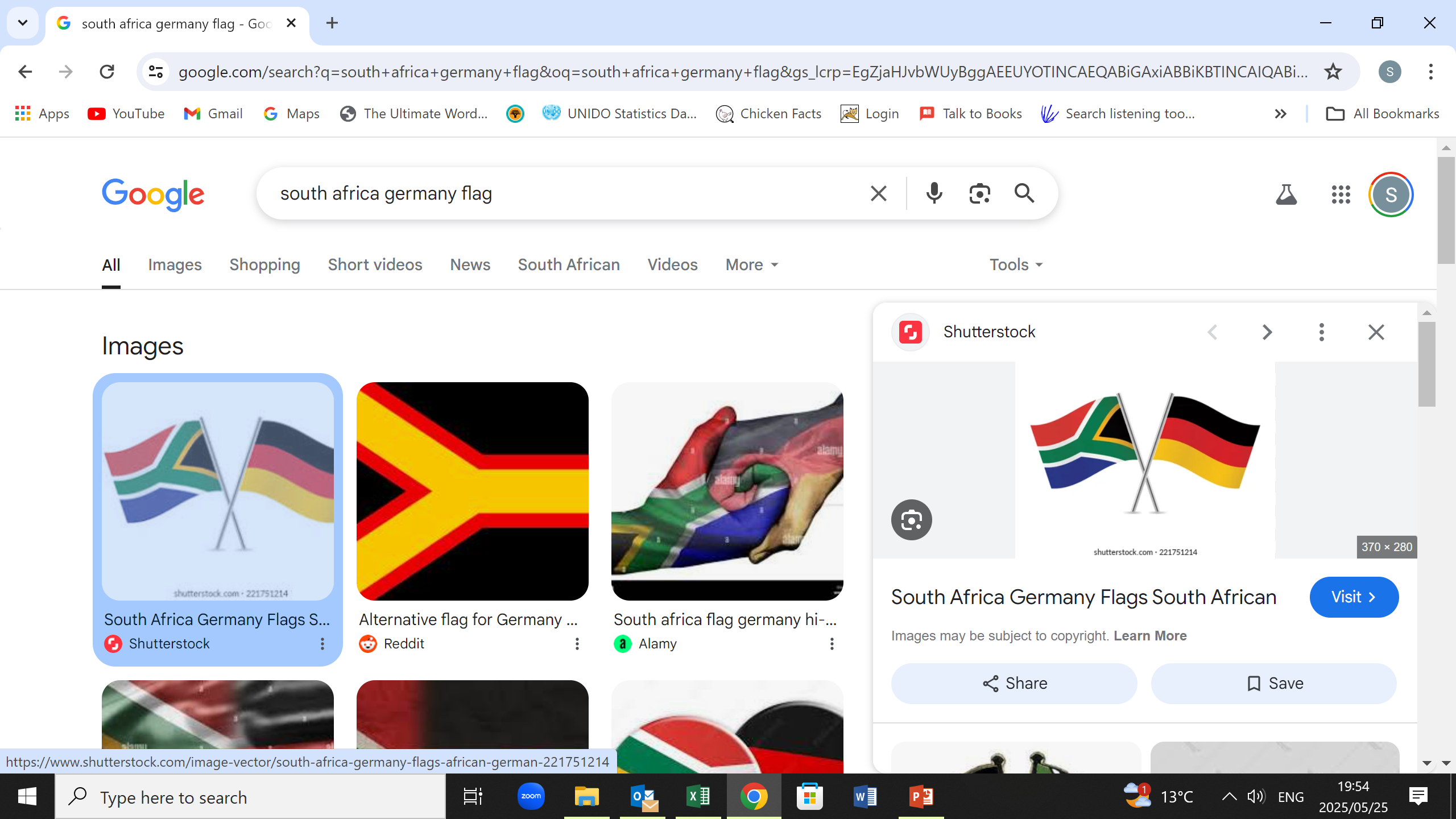 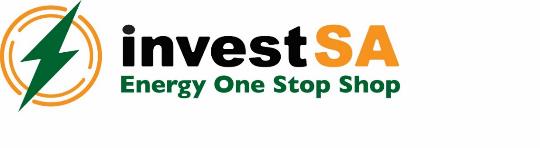 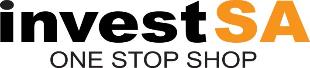 24
BUSINESS VISA - INVESTSA

WILNA BARNARD
wbarnard@thedtic.gov.za
+27 12 394 1329
+27 71 604 5844
25